Le Programme Educatif Fédéral
Fiche « action »
NOM du Club : FOOTBALL CLUB CROLLES BERNIN
__________________________________
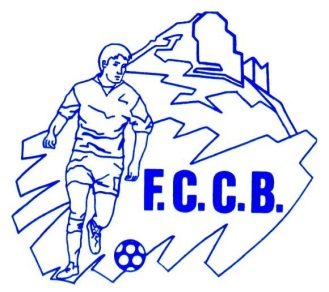 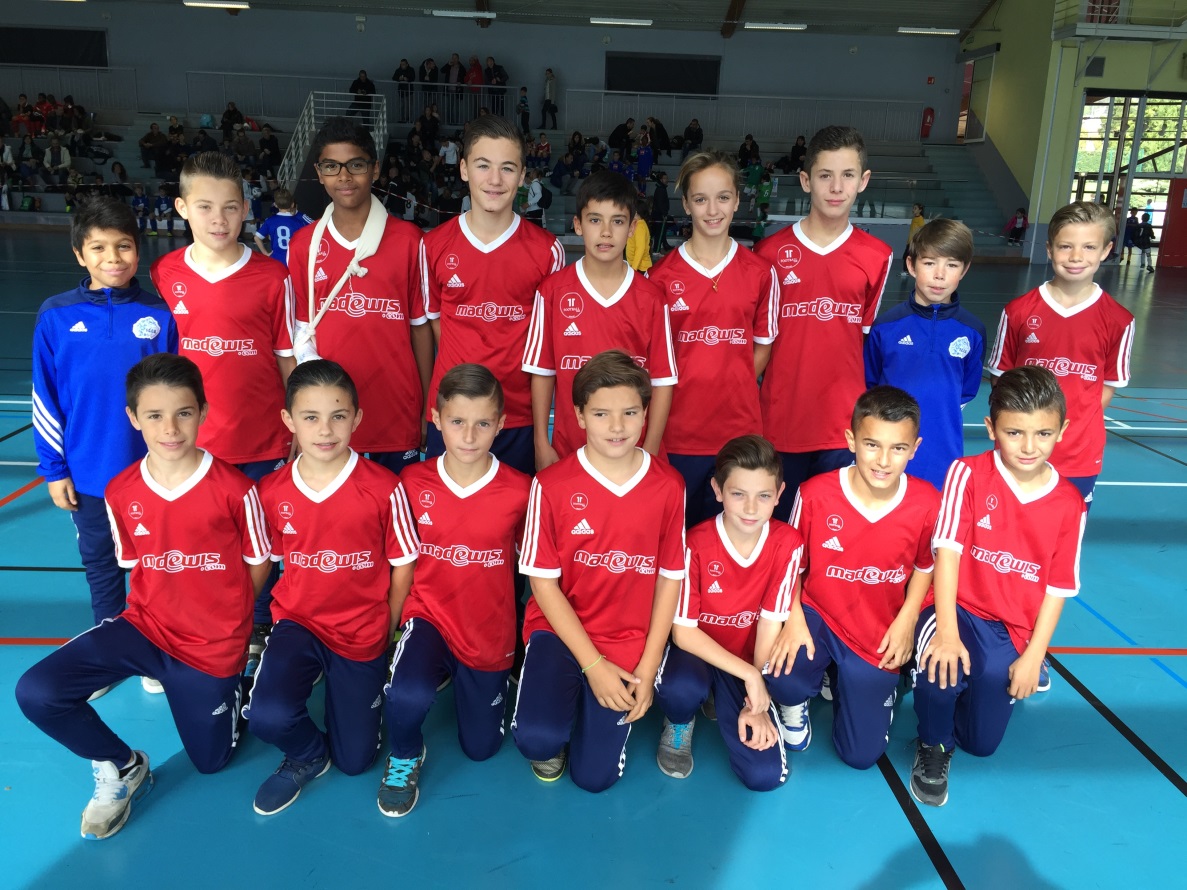 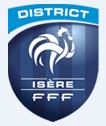 Référent P.E.F. / Elu du club : Bruno JOUFFROY	Mail : fc-crolles-bernin@lrafoot.org 
Référent P.E.F. / Technicien du club : 	Marion DELPECH  Mail : marion.delpech.fccb@gmail.com
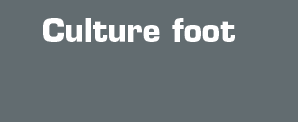 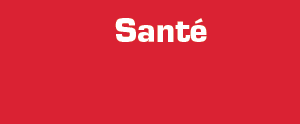 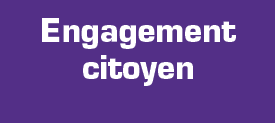 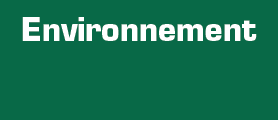 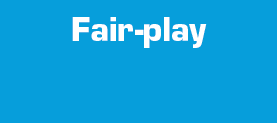 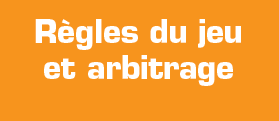 Thématique : REGLES DU JEU ET ARBITRAGE
Nom de l’action : Arbitrage des jeunes
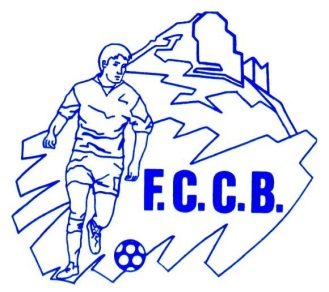 OBJECTIF
Connaître les règles du jeu.
Prendre des « responsabilités ».
DESCRIPTIF
Lors d’un tournoi U10 (joueurs 2006) les enfants de notre section sportive sont venus arbitrer toute la journée.
Ils arbitraient par deux chaque match.
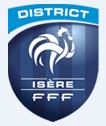 Date et lieu : 18 octobre 2015		Action annuelle
Catégorie(s) concernée(s) : U13	Nombre de participants : 15
Retour en images sur la manifestation :
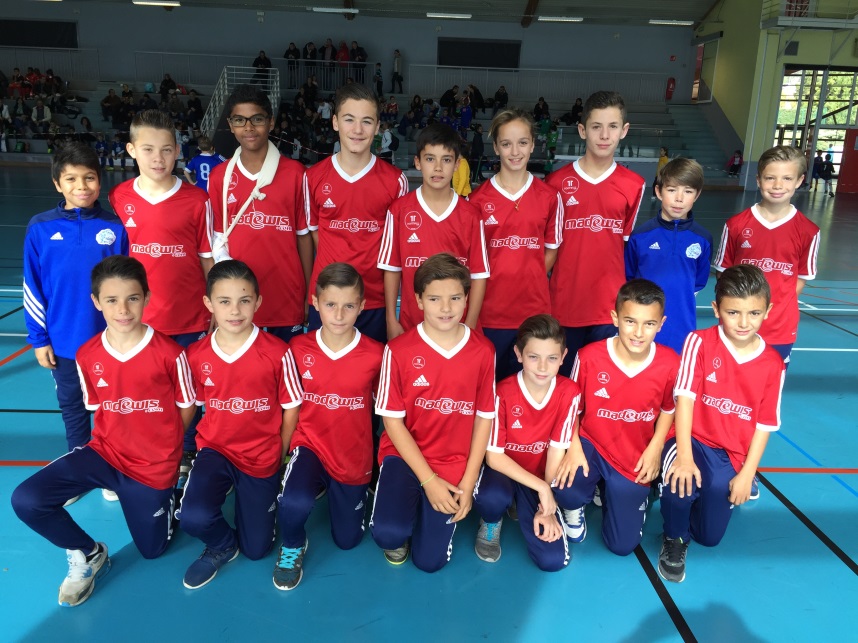 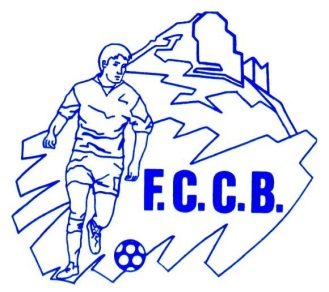 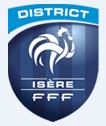 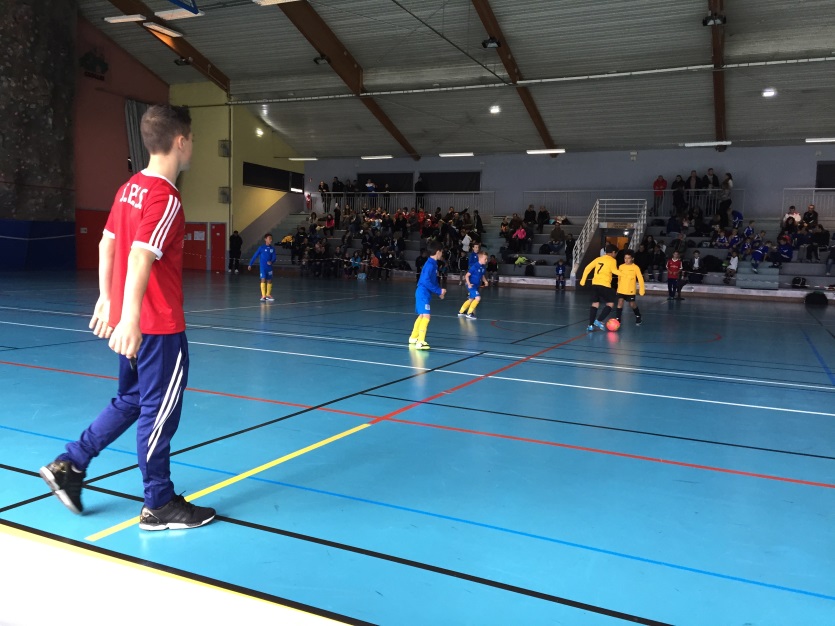